ACCCCS Conference (2022)
Understanding the IACS Standards and the 
Benefits of IACS Accreditation in Collegiate Mental Health
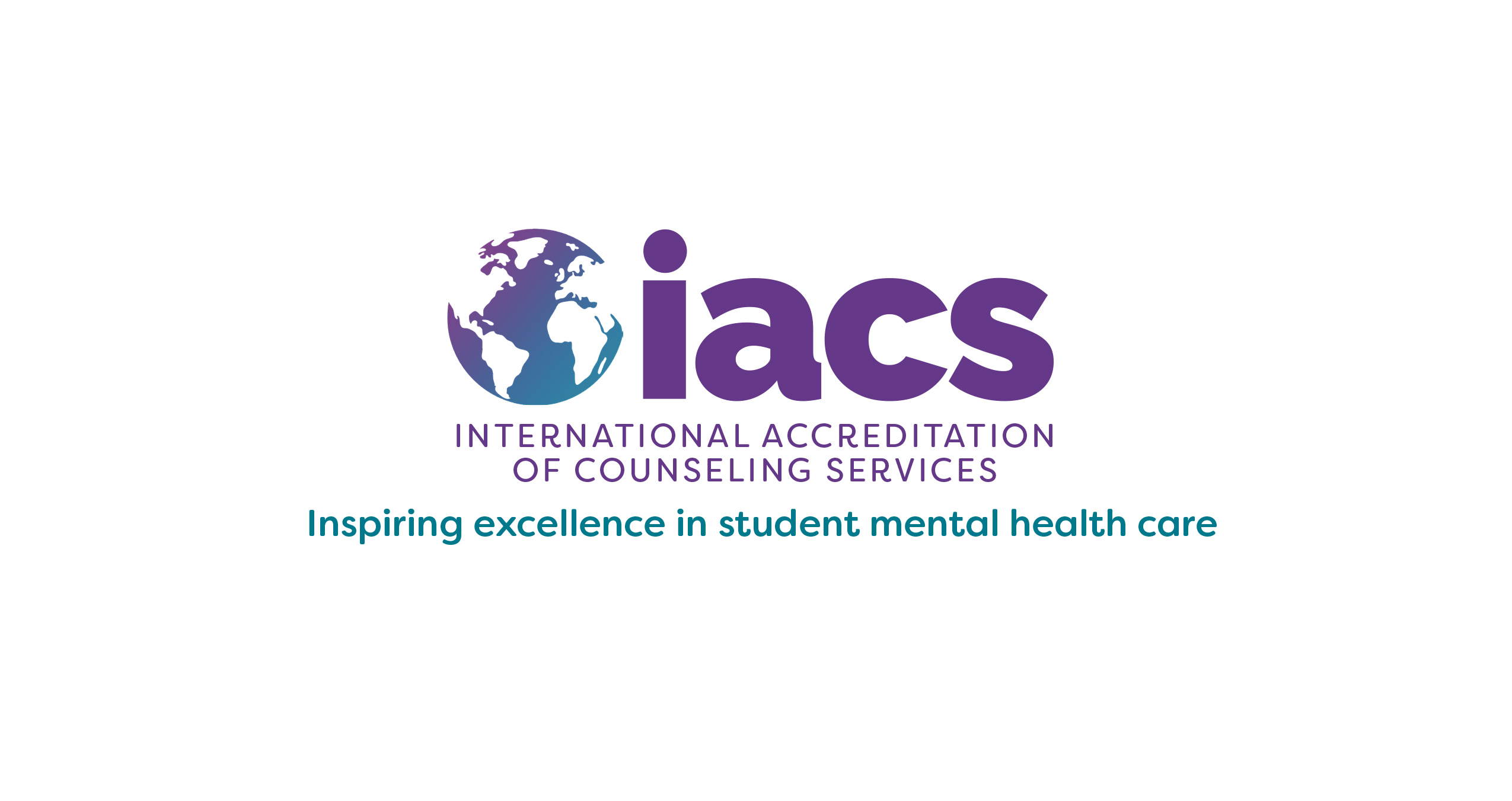 PRESENTERS: 

Cindy Cook, Ph.D., (she/her) University of Houston-Clear Lake, IACS Past President

Bill Burns, Ph.D.,  (he/him) North Dakota State University, IACS Vice President
[Speaker Notes: Paul & Introductions]
Purpose of Presentation
Gain a deeper understanding of the IACS Standards and how centers can meet them. 
Describe the advantages and processes for those interested in obtaining IACS Accreditation for their University or College Counseling Center.
[Speaker Notes: Paul]
Learning Objectives
Participants will gain a deeper understanding of the IACS Standards and how centers can meet them. 

Participants will be able to articulate the advantages of having University and College Counseling Services accredited by IACS. 

Participants will gain the tools to develop and present a strong argument for Accreditation. 

Participants will gain an understanding of the IACS Accreditation processes.
[Speaker Notes: Paul]
Accreditation Considerations
Need to examine goals for Accreditation.

Who creates the standards?

Who provides the review? 

How is feedback provided?

Continuation mechanisms for self review towards quality improvement.
[Speaker Notes: Reina]
Fundamental Value of Accreditation
Assures high service standards

Supports institutional mission 

Provides quality improvement services

Drives strategic planning 

Provides marketable/branding talking point

Aligns with risk management mission

External scrutiny helps directors address concerns
[Speaker Notes: Reina]
Accreditation and Review Options
International Accreditation of Counseling Services (IACS) 
Association for Ambulatory Health Care (AAAHC) 
Center for the Advancement of Standards in Higher Education (CAS) 
American Psychological Association (APA) 
Jed & Clinton Foundation Seal 
Joint Commission
American College Health Association (ACHA) Review
College & University Suicide Prevention Accreditation Program
 Private organizations (e.g., Keeling and Associates, etc.)
[Speaker Notes: Reina]
Advantages of IACS
IACS focuses on the comprehensive specialty of college mental health.

Emphasis on relationship to higher education mission.

Independent of social, political, and financial influence.

Standards set and revised by industry experts and leaders.
[Speaker Notes: Jeff]
Advantages of IACS (Cont’d)
Authenticates the Counseling Center’s credibility to the institution and stake-holders.

Ensures self-determination and independence of college mental health practices. 

Counseling Director peers create standards (defined from inside, not outside).
[Speaker Notes: Jeff]
Advantages of IACS (Cont’d)
Involves College/University stakeholders in review process

Provides input and suggestions to the center and administration.

Once accredited, Directors can become part of the process of defining standards, reviewing services, and giving back to the site of college mental health.
[Speaker Notes: Jeff]
Benefits to IACS Reported
by Accredited Centers
Here are some of the benefits Accredited Institutions mentioned in past AUCCCD Surveys of Counseling Center Directors:
“Enhanced the status of the center in the university community”.
“Provides valued periodic outside review for input and encouragement to meeting standards of practice”.
“Helps us to further refine operations”.
“Offices were soundproofed and renovated”.
“Mental health provider licenses are paid for as a result of Accrediting process”.
“Highlights quality of services; gets attention paid to areas of concern”.
[Speaker Notes: Jeff]
Benefits to IACS Reported
by Accredited Centers (Cont’d)
“I have been able to use IACS standards to prevent actions that were against standards”.
“Recommendations have helped us with the administration, e.g., obtaining office space for interns,  computers, and support for professional confidentiality”.
“Utilized as a lobbying tool during budget time to justify increased funding for professional development and additional staff”.
“The administration here thinks we do wonderful work and I think a lot of the reason they think that is that we are accredited – keeps us on our toes”.
[Speaker Notes: Jeff]
Benefits to IACS Reported
by Accredited Centers (Cont’d)
"The site visit report was very useful to us recruiting new staff in the Counseling Center”.
“The consistent review provides support for salary increases and supports quality of the agency”.
“Outside evaluations are viewed as more objective”.
“The Counseling Center has more credibility”.
“The site visit evaluation helped us obtain more space”.
[Speaker Notes: Jeff]
IACS Standards and 2020 Revision
Formatting changes to how the standards are organized 
New standards on:
Telemental health
Contracted services
Case managers
Embedded counselors
Peer review process
Five Accreditation Domains
Relationship of the Counseling Center to the University Community

Counseling and Clinical Services 

Ethical Standards 

Counseling Service Personnel 

Resources and Infrastructure
[Speaker Notes: Paul]
Relationship of the Counseling Center to the University Community
Administrative Independence and Neutrality
University and Community Relationships
Reporting Structure
Accreditation of Multiple Counseling Services and Merged Centers
Embedded Counselors
Counseling and Clinical Services
Individual and Group Counseling 
Psychiatric Services
Case Management Services
Testing
 Crisis Intervention and Emergency Services
Outreach Interventions
Consultation Interventions
Referral Resources
Research
Program Evaluation
Training Programs
Ethical Standards
Selection of Staff and Training on Policy/Ethics
Confidentiality of Counseling
Imminent Danger
Psychological Tests
Research
Case Records
Disposition of Records
Access to Records
Shared Electronic Records Systems
Regulatory Awareness 
Technology
Telemental Health and Contracted Services
Counseling Service Personnel
Diversity Competencies of Staff 
Director
Professional Staff
Other Center Administrative Staff 
Trainees
Administrative Support Staff
Professional Status
Resources and Infrastructure
Professional Development
Consultation Resources
Size of Staff
Budget
Compensation - Salary and Benefits 
Physical Facilities
Malpractice/Liability Insurance
IACS Accreditation
Accreditation is open to university and college counseling services with a *full time equivalent (FTE) of at least two (2) professional staff members (includes community colleges).

The definition of an FTE (full-time equivalent) professional staff member adopted by the IACS Board of Directors is one full-time clinical/administrative position, excluding clerical staff and all trainees (such as Pre-Doctoral Interns, Post Doctoral Residents, Externs, Interns, Graduate Assistants, etc.)


Although IACS does not accredit centers composed of one staff person, use this to your benefit to acquire staff!

Accredited centers range from 2 to 37 FTE staff totals
[Speaker Notes: Paul]
Accreditation Process
Manageable process – fulfills already required needs.

Serves as excellent self-assessment.

Builds community from initial application to feedback session.

There is continuity through brief post-accreditation annual reports.

There is no more lengthy paper review after 4 years.
[Speaker Notes: Paul]
Accreditation Steps
Center Director requests, completes and sends IACS application.
IACS sends application materials for First Board Review.
Completed first Board Review sent to the Accrediting Board Chair, and the IACS Office.
Board Chair approves Center for site visit.
IACS sends memo to Center Director approving site visit.
Coordinator for site visits assigns a review team.
[Speaker Notes: Reina]
Accreditation Steps (Cont’d.)
Site visit team and the Center Director decide on a date for site visit.
Site visit occurs.
Site Visitors send report to Board Chair within 30 days.
Board Chair requests written response by Center Director within 30 days.
Board Chair reviews Center Director’s response and approves the Final Board Review within 2 weeks.
Board Chair reviews Final Board Review and sends final decision letter to the Center Director within 2 weeks.
[Speaker Notes: Reina]
Fee Schedule
New Applicant Counseling Center

Initial Application Fee:		$750.00
Site Visit Fee:			$750.00

IACS Accredited Centers

Annual Accreditation Fee:	$1,600.00
Re-evaluation Fee:		$150.00
Site Visit Fee:			$1.500.00 (enrollment of 7,500 or less)
					$2,250.00 (enrollment over 7,500)


Non-English speaking centers must provide interpreters
[Speaker Notes: Paul]
Cost Justification
How many prospective families ask about mental health services?

If one student/family selects institution because of clear investment and high quality mental health services $1,600 annually will adequately cover costs.

High standards and on-going quality assurance improves access and utilization.

Students that seek mental health services are retained at a higher rate.
[Speaker Notes: Paul]
IACS Serves a Global Function
To support development of counseling services internationally

To strengthen international dialogs and collaborations globally among student counseling Directors

To question and improve IACS Standards from the perspectives of international colleagues
[Speaker Notes: Jeff]
IACS Standards Adapt ToCountry-specific Laws and Ethics
Incorporate local, cultural norms and professional ethics

 Support operations within local laws

 Provides guidance and consultation for developing strong, professional counseling services where requested
[Speaker Notes: Jeff]
Questions and Answers
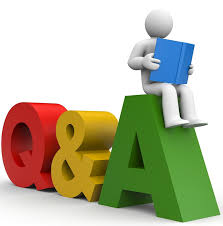 [Speaker Notes: All]
“THANK YOU”  
for your interest in the International Accreditation of Counseling Services
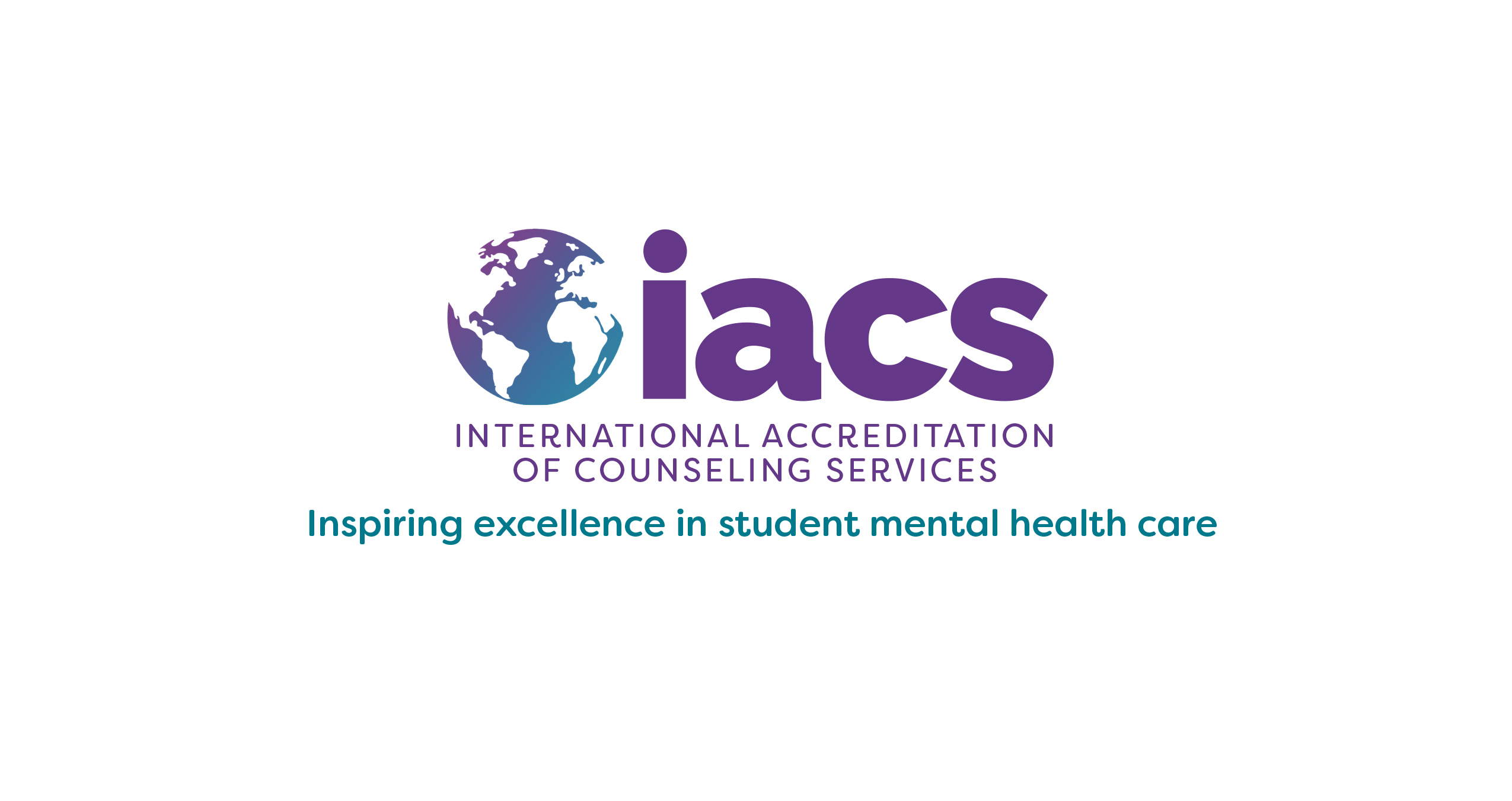 [Speaker Notes: All]